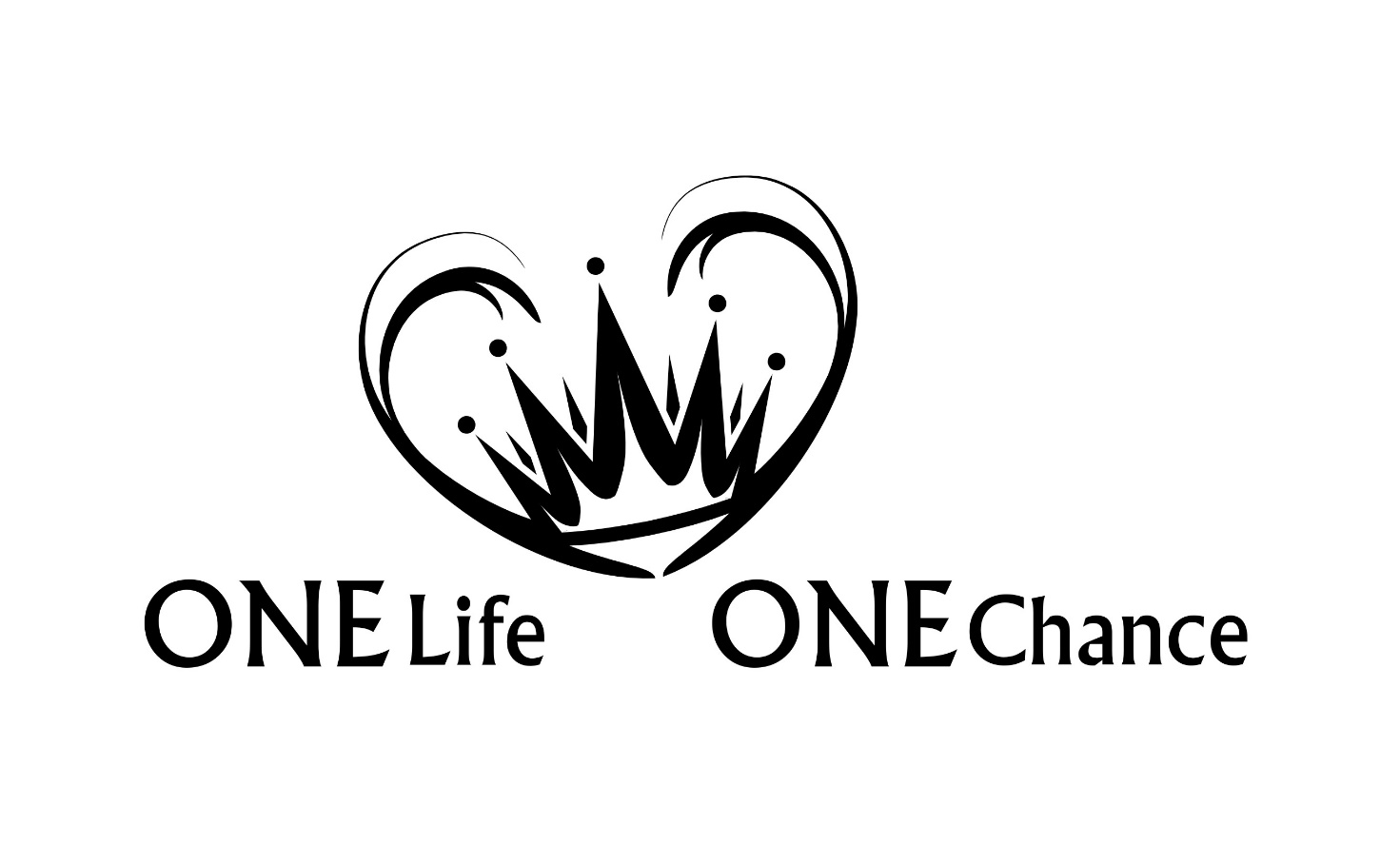 Offb Teil 27 | Epilog 1
Epilog | Trost, Warnung und Segen
Diese Prophezeiung hat Gottes Siegel der Wahrhaftigkeit
Jesus wird bald (jederzeit möglich) wiederkommen
Die Ungläubigen sollen sich fürchten, 
und die Gläubigen sollen Mut fassen
Hier und heute
Neue Ordnung
Neuer Himmel
Neue Erde
Sieben Gemeinden
Entrückung
Alt / Neue Ordnung
1000 Jahre
Neues Jerusalem
Reiter auf
weissem Pferd
Trübsal
70. Jahrwoche Daniels
Ende des Zeitalters der Nationen
Reiter auf
weissem Cherub
Aber dies bekenne ich dir, dass ich nach dem Weg, den sie 
eine Sekte nennen, so dem Gott meiner Väter diene, indem 
ich allem glaube, was in dem Gesetz und in den Propheten 
geschrieben steht, 15 und die Hoffnung zu Gott habe, die auch 
selbst diese hegen, dass eine Auferstehung der Gerechten 
wie der Ungerechten sein wird. 16 Darum übe ich mich auch, 
allezeit ein Gewissen ohne Anstoß zu haben vor Gott und 
den Menschen." (Apg 24,14-16)
"Seid aber Täter des Wortes und nicht allein Hörer, die 
sich selbst betrügen! 23 Denn wenn jemand ein Hörer 
des Wortes ist und nicht ein Täter, der gleicht einem 
Mann, der sein natürliches Gesicht in einem Spiegel 
betrachtet. 24 Denn er hat sich selbst betrachtet und 
ist weggegangen, und er hat sogleich vergessen, wie er 
beschaffen war." (Jak 1,22-23)
Möge Gottes Wahrheit in uns allen …
Ehrfurcht, Gerechtigkeit, Friede und Freude im Hl. Geist wirken!
Gottes Siegel der Gewiss- und Wahrhaftigkeit | 22,6
"Und er sprach zu mir: Diese Worte sind gewiss und 
wahrhaftig, und der Herr, der Gott der Geister der 
Propheten, hat seinen Engel gesandt, seinen Knechten 
zu zeigen, was bald geschehen muss." (22,6)
Der Herr kann jederzeit wiederkommen | 22,7
"Und siehe, ich komme bald. Glückselig, der die Worte der 
Weissagung dieses Buches bewahrt!" (22,7)
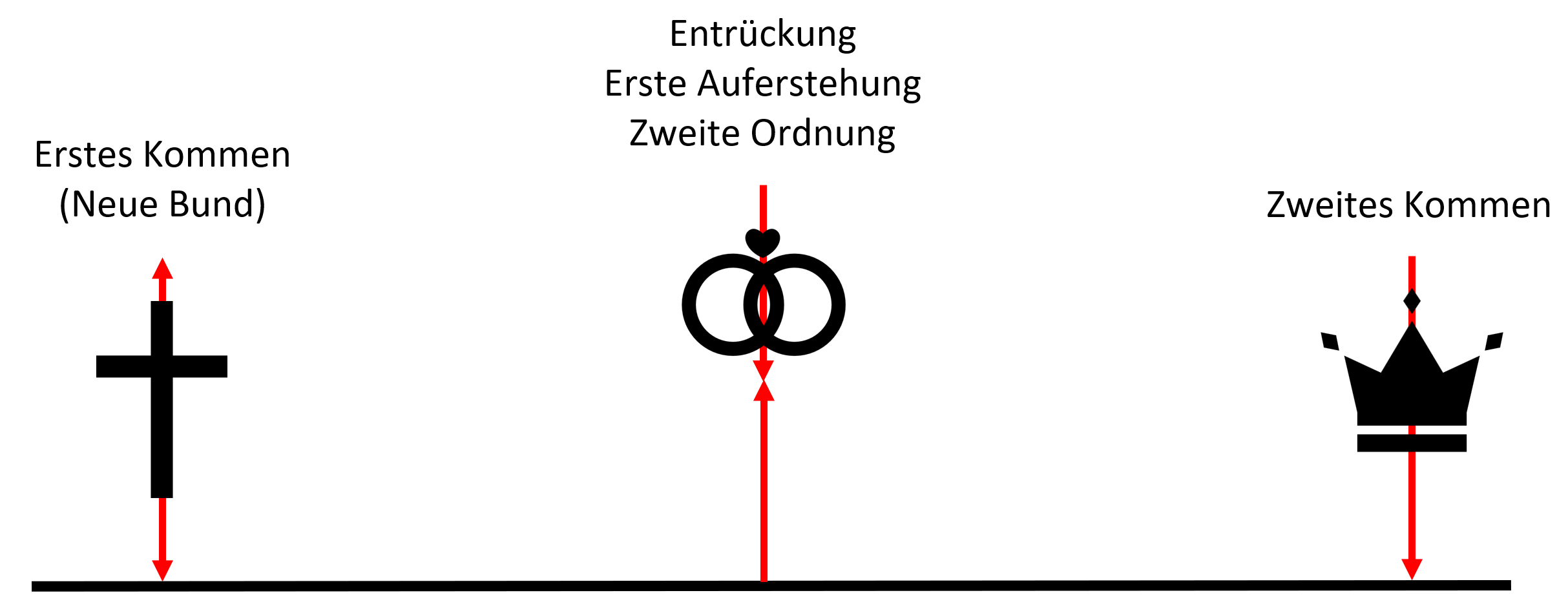 Der Herr kann jederzeit wiederkommen | 22,7
"Und siehe, ich komme bald. Glückselig, der die Worte der 
Weissagung dieses Buches bewahrt!" (22,7)
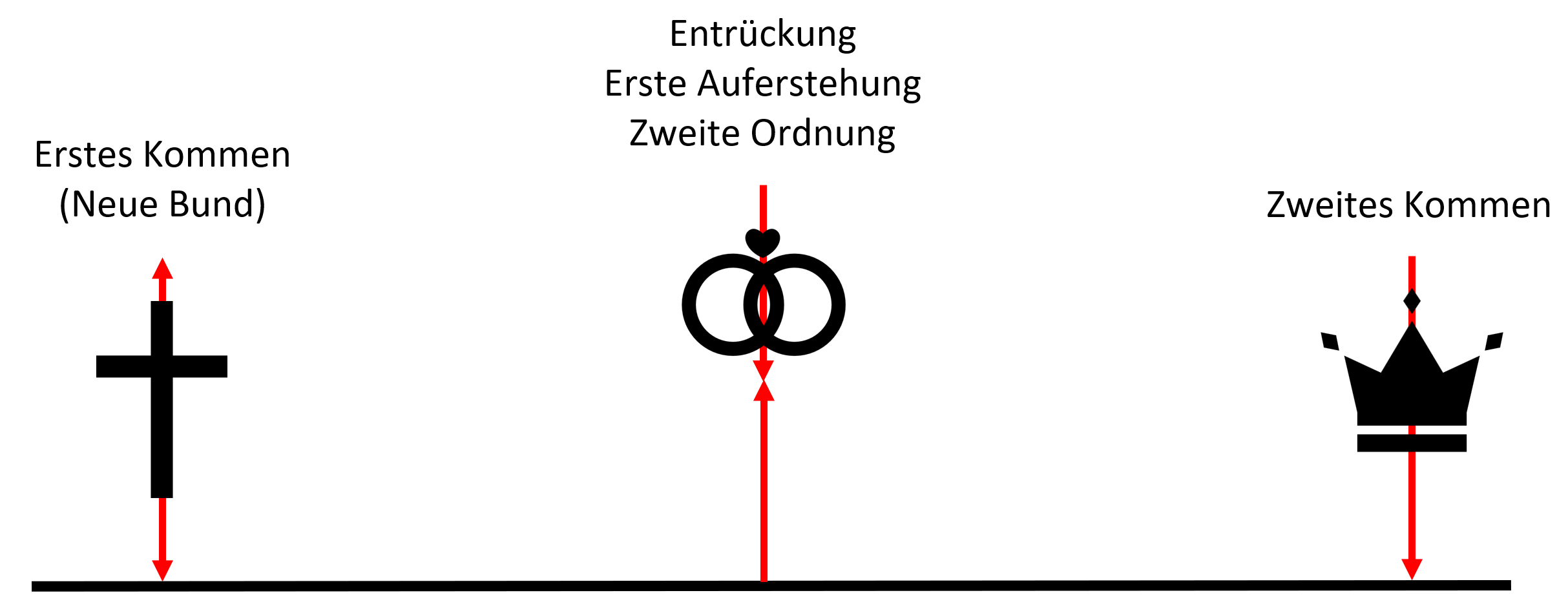 Der Herr kann jederzeit wiederkommen | 22,7
"Und siehe, ich komme bald. Glückselig, der die Worte der 
Weissagung dieses Buches bewahrt!" (22,7)
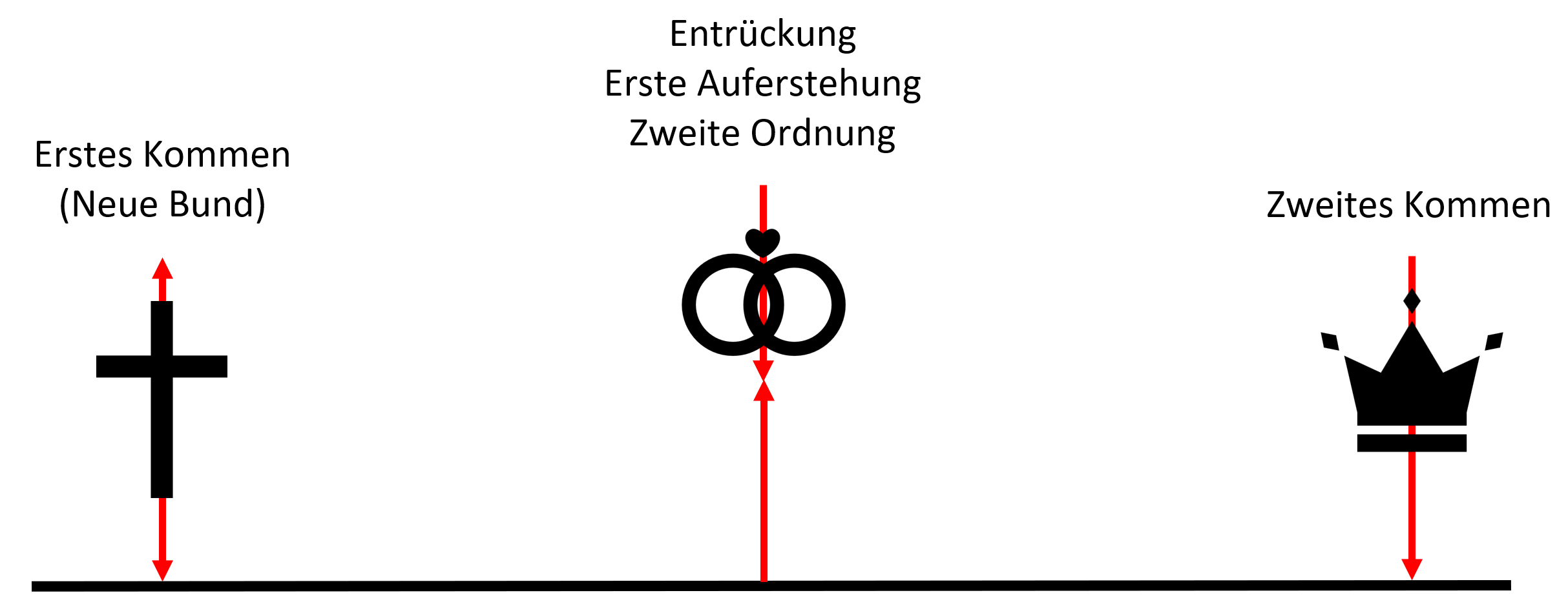 Anbetung gehört Gott allein! | 22,8-9
"Und ich, Johannes, bin der, welcher diese Dinge hörte 
und sah; und als ich ⟨sie⟩ hörte und sah, fiel ich nieder, 
um anzubeten vor den Füßen des Engels, der mir diese 
Dinge zeigte. 9 Und er spricht zu mir: Siehe zu, ⟨tu es⟩ 
nicht! Ich bin dein Mitknecht und der deiner Brüder, der 
Propheten, und derer, welche die Worte dieses Buches 
bewahren. Bete Gott an!" (22,8-9)
Verständlichkeit der Weissagung | 22,10
"Und er spricht zu mir: Versiegle nicht die Worte der 
Weissagung dieses Buches! Denn die Zeit ist nahe." (22,10)
Entscheidungen im Licht dieser Weissagung | 22,11
"Wer unrecht tut, tue noch unrecht, und der Unreine 
verunreinige sich noch, und der Gerechte übe noch 
Gerechtigkeit, und der Heilige heilige sich noch!" (22,11)
Belohnung | 22,12-13
"Siehe, ich komme bald und mein Lohn mit mir, um einem 
jeden zu vergelten, wie sein Werk ist. 13 Ich bin das Alpha 
und das Omega, der Erste und der Letzte, der Anfang und 
das Ende." (22,12-13)
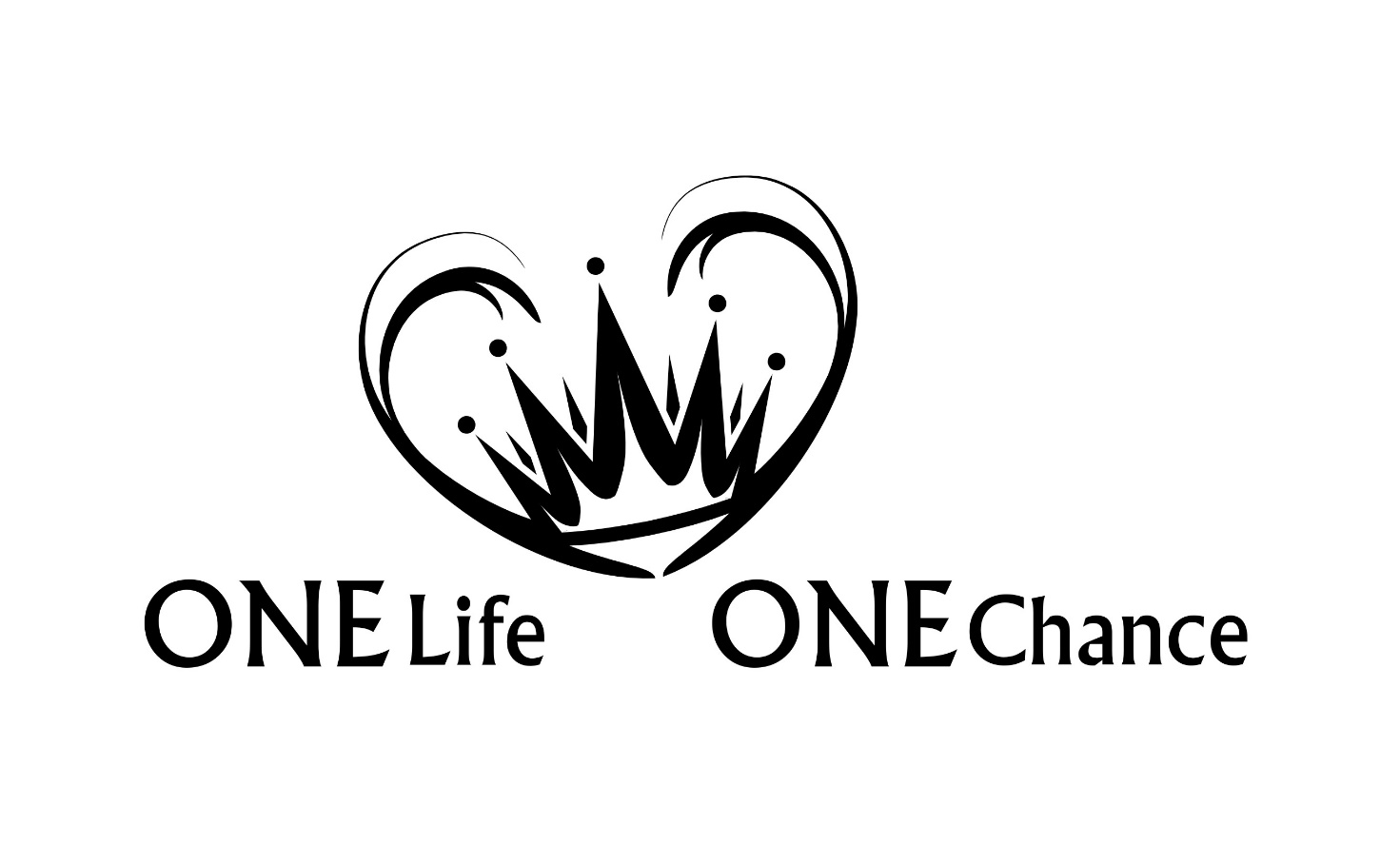 Offb Teil 27 | Epilog 1